August 2023 Incident periodical
Recent High Potential Incidents 
Learnings and Recommendations
Communications
Coal Inspectorate
1. Incident – Rollovers
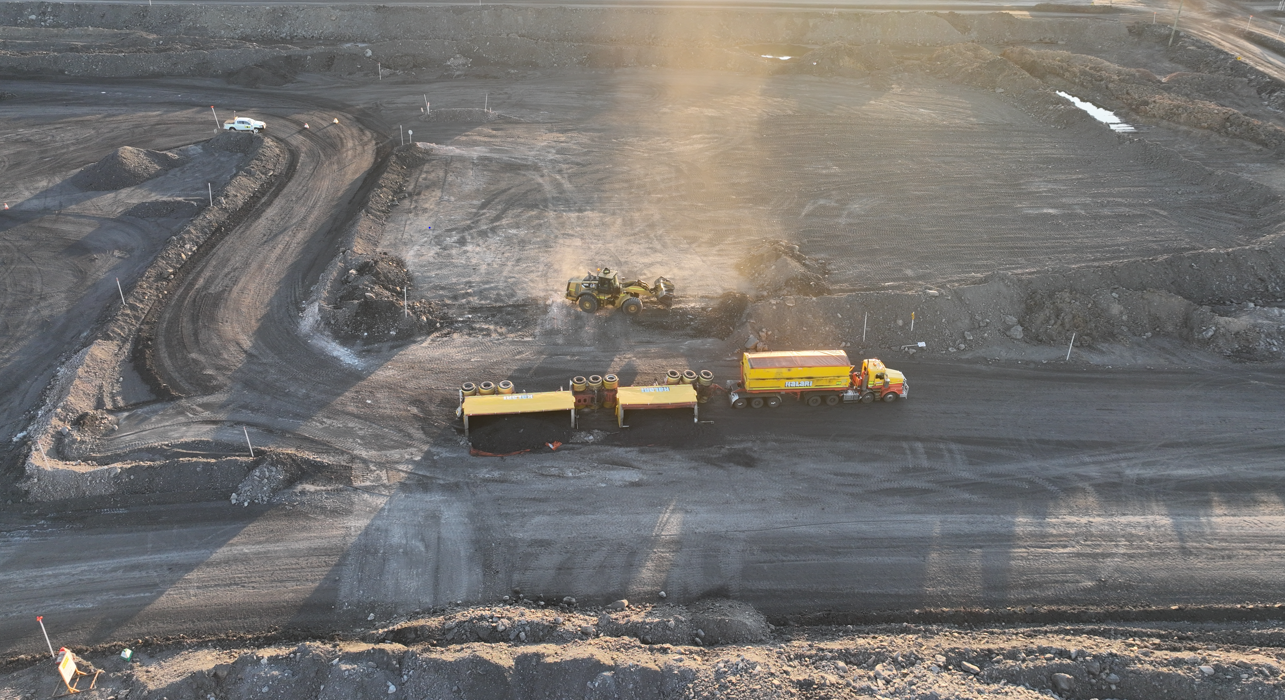 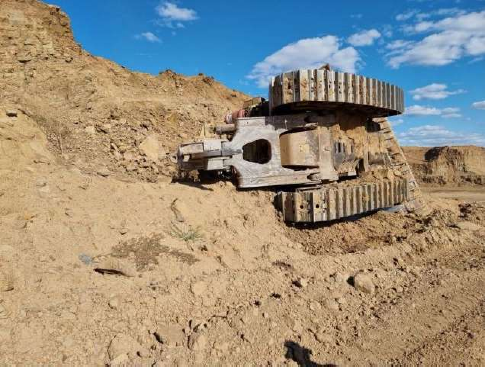 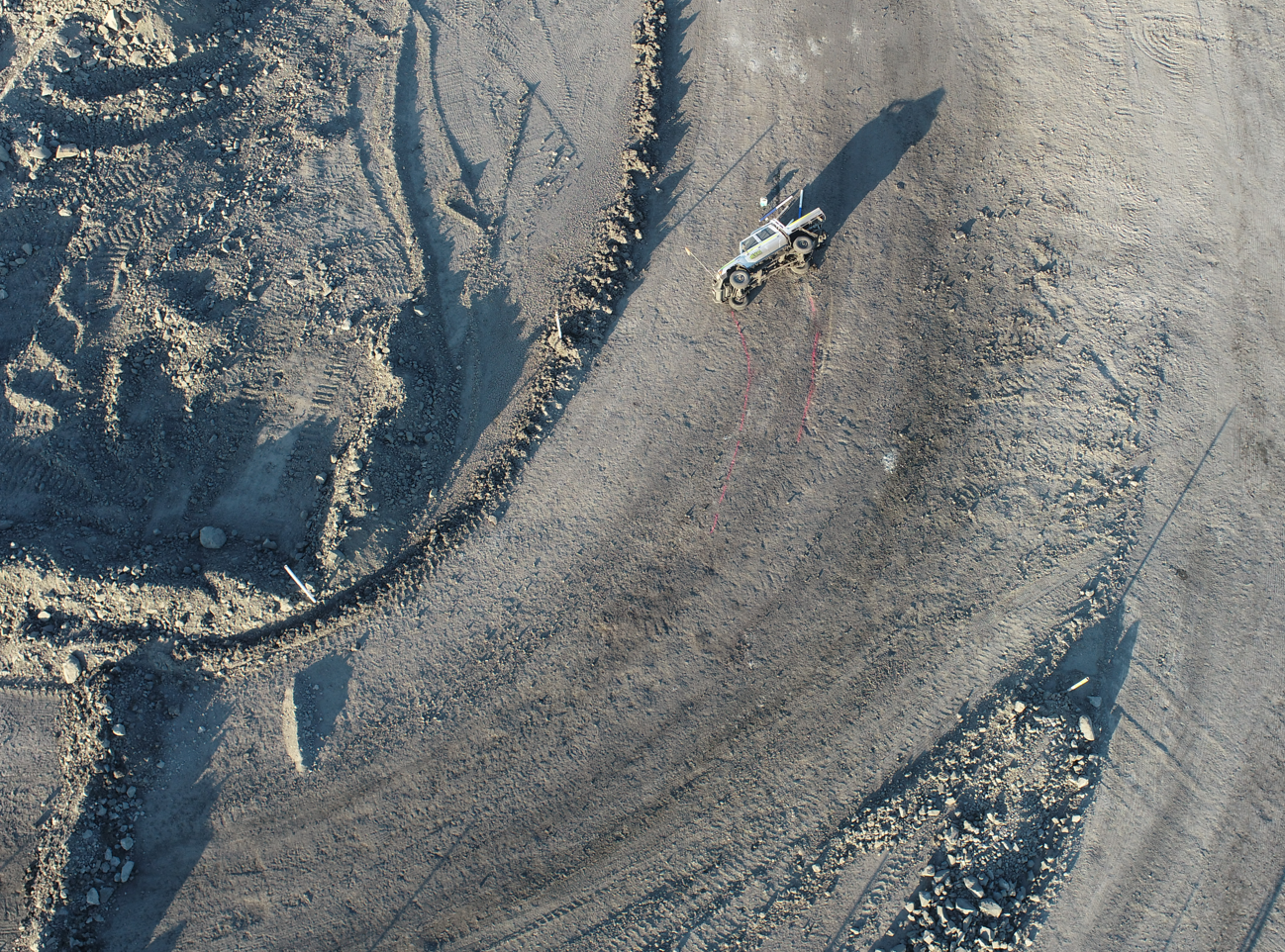 There have been a significant amount of rollover incidents of which 19 dozer rollover incidents have occurred between January 2022 and August 2023.
Key Issues

Edge protection substandard or absent
Failure to adequately assess work area for hazards prior to work commencing
Hazard identification absent or ineffective
Training or skillset not considered for the task
Recommendations
2. Incident – Steel Shard Ejection
While changing a track on a D11 Dozer, a Coal Mine Worker was struck by a shard of metal that was ejected from the end of the track. area. The end has fallen sharply onto the underside of the old track as it being flipped over to clear the work area.
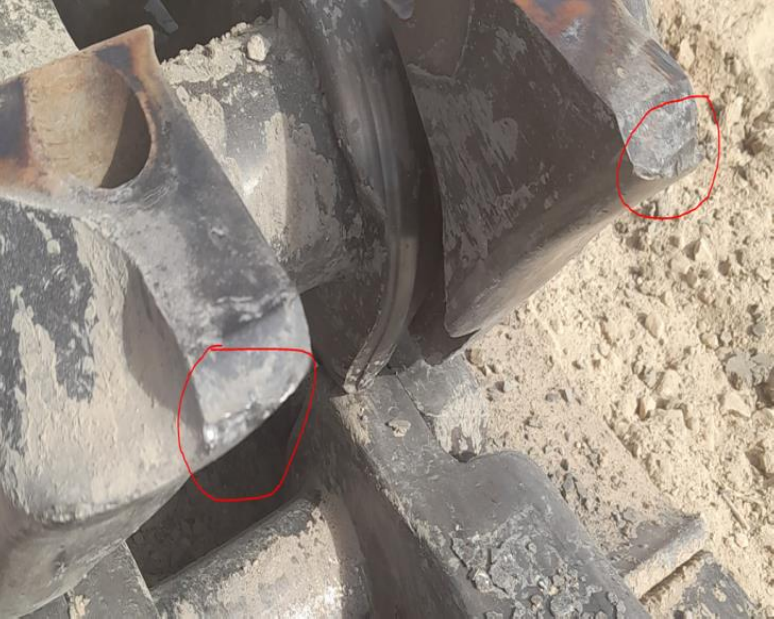 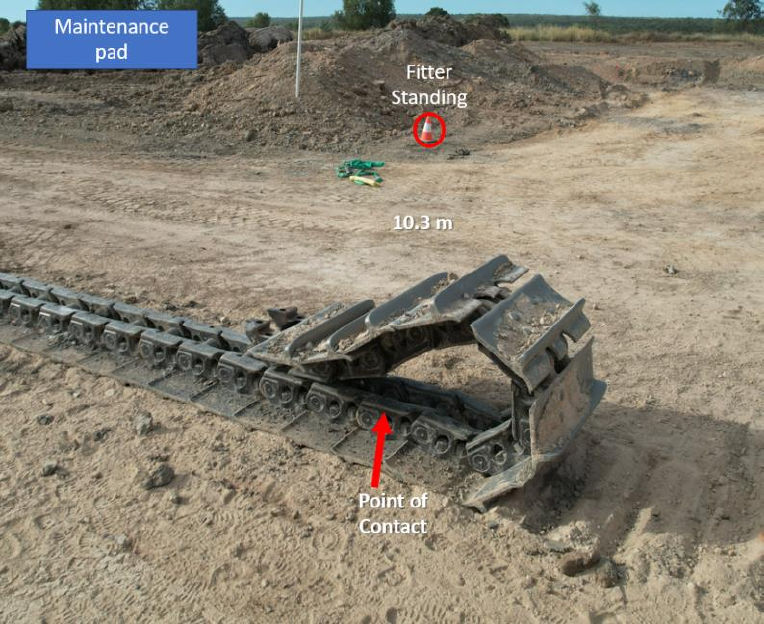 Recommendations
3. Incident – Struck by Projectile
Two coal mine workers were replacing steering linkages on a Caterpillar 793F truck when the Y link retaining bolts have broken becoming a projectile contacting a coal mine worker in the cheek. The linner steer link ball stud on the rear of the Y Link had been jacked and the coal mine workers were attempting to remove the ball stud from its seat with a hammer.
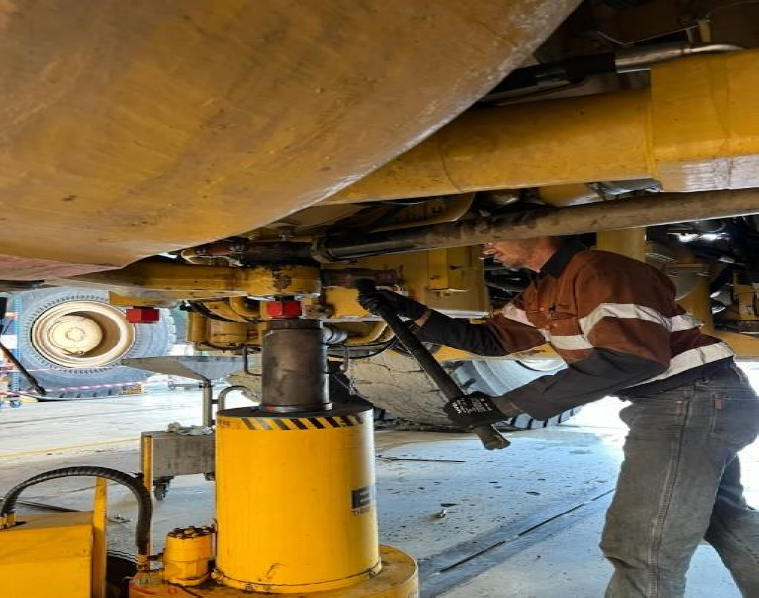 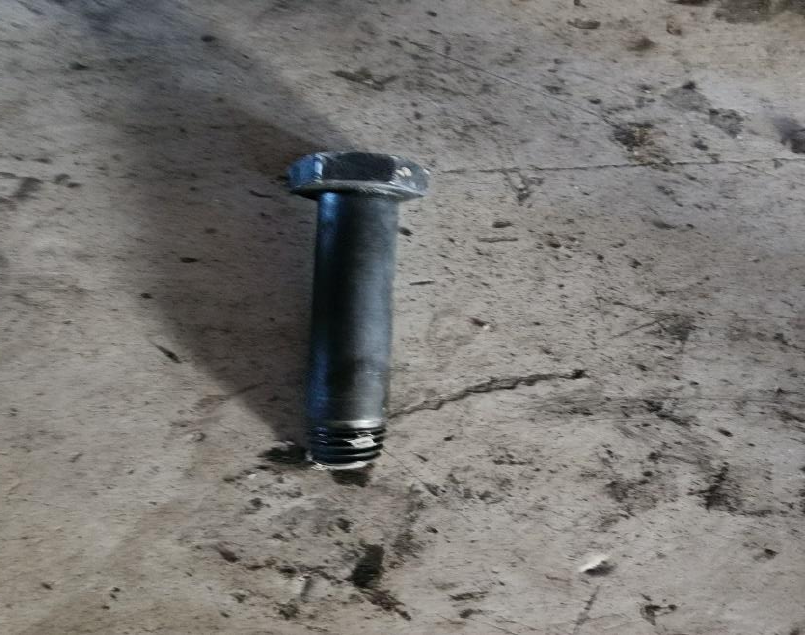 Recommendations
4. Incident - Unplanned ignition of gas
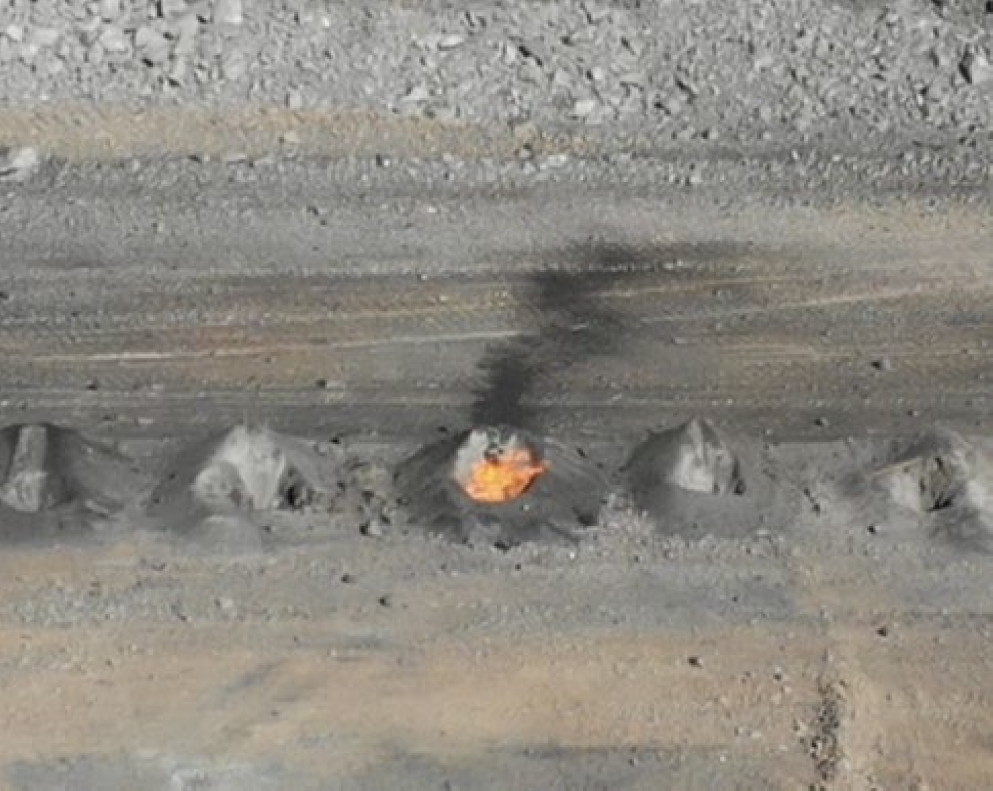 Visible flame identified by shotfirer at top of single blast hole, after firing a pre-split shot. 	
Methane gas was detected in an adjacent blast hole at 3.8%  Visible flame remained contained within single hole and persisted until night fall.
Recommendations
5. Incident – Falling into a Liquid
While traversing on a coal floor, a Dozer has driven into a body of water containing a trench. The front has dropped into a water body causing it to become stuck with the operator’s cabin to be partially submerged.
The operator extricated themself from the cabin and remained on the rear of the machine until ERT responded.
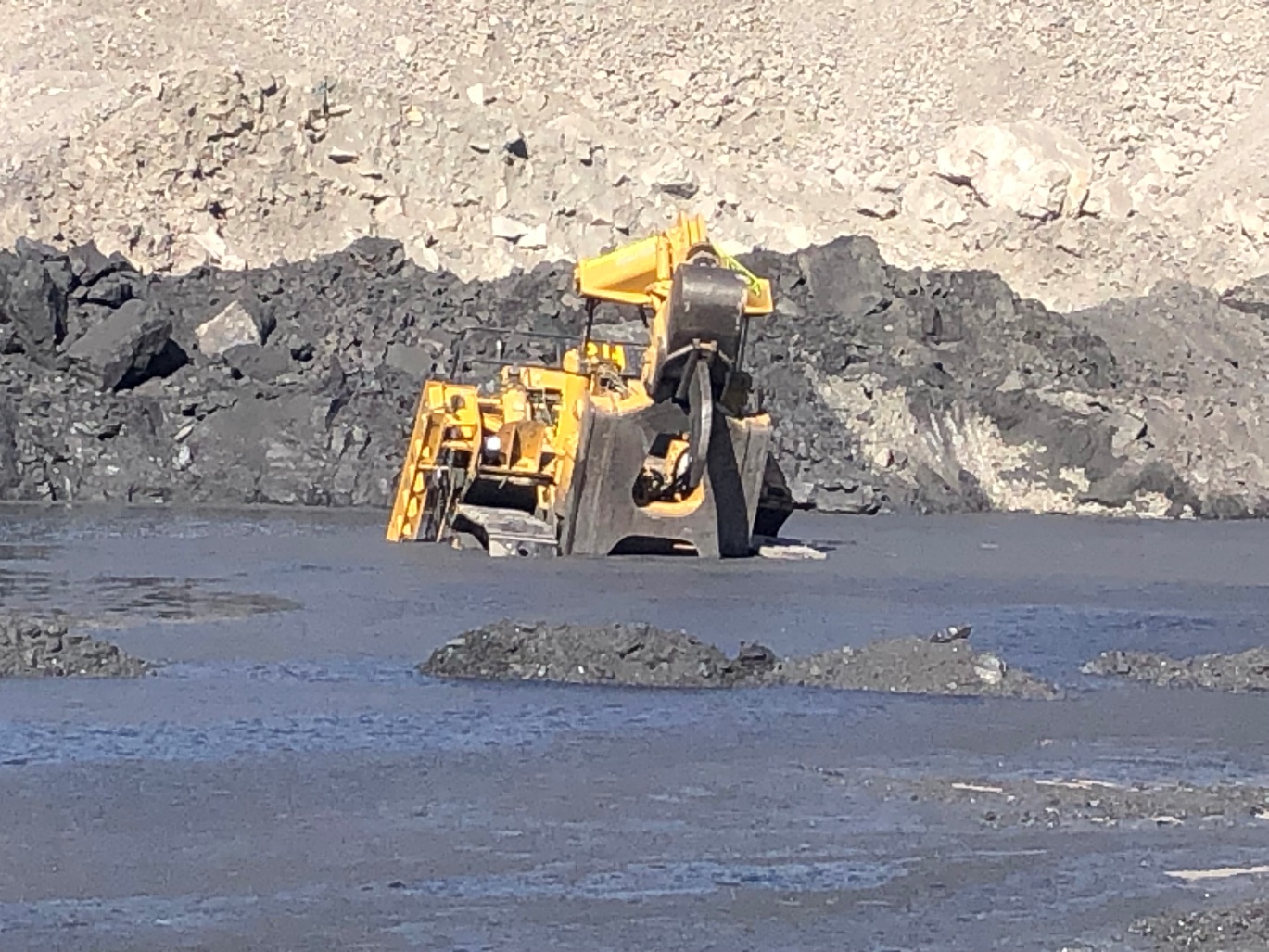 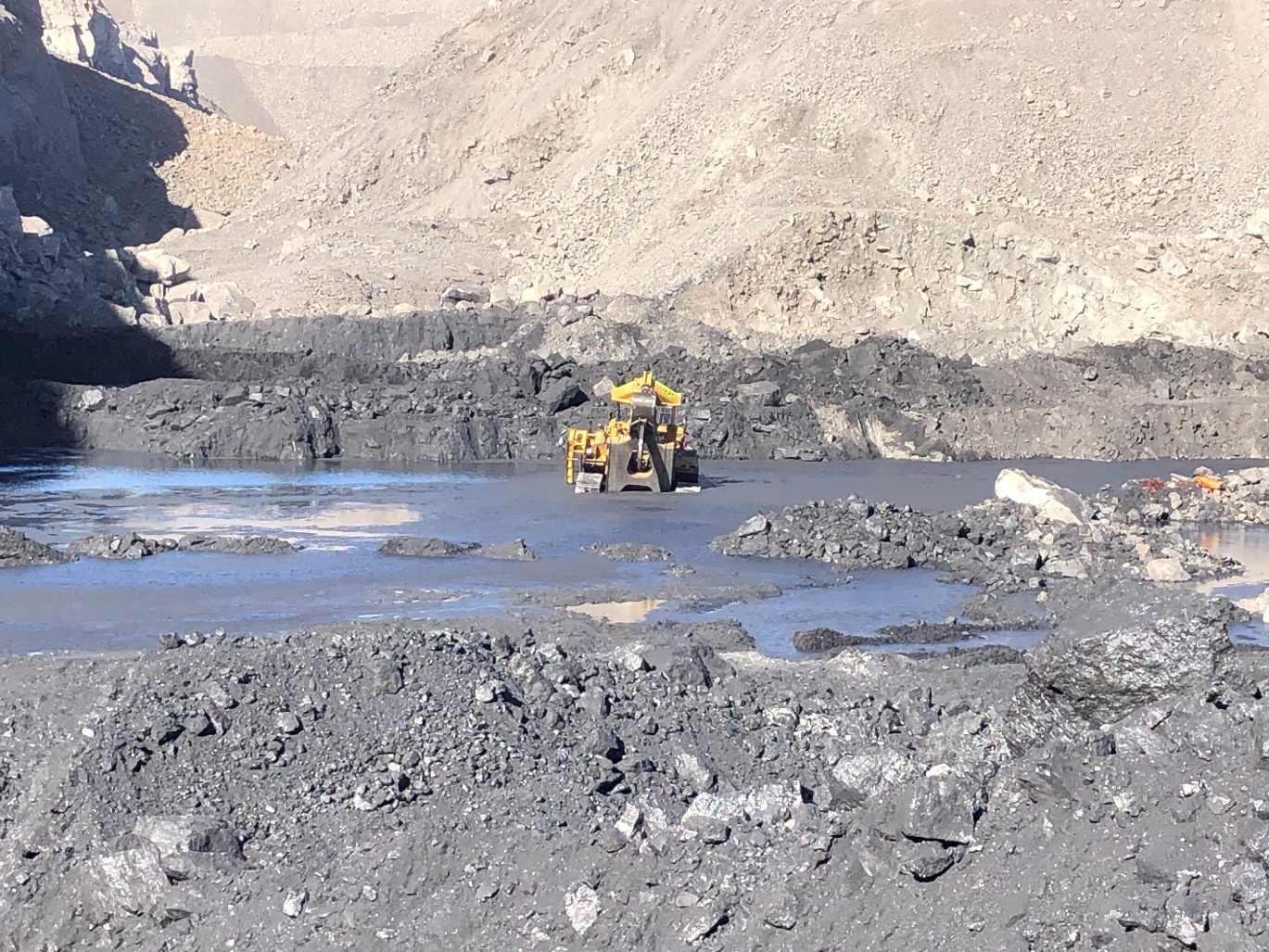 Recommendations
6. Incident – Underground Equipment Fire
Whilst tramming a Dozer underground the machine kept shutting down. While investigating the shutdown cause, the coal mine worker upon opening the filter compartment observed that the filters were beginning to ignite.
The initial investigation  found the tap which feeds the scrubber was in the off position and flow control valves incorrectly set. The condition has caused a significant rise in the temperature of the gases passing through the wet scrubber system where the filters are housed. When the canister was opened, exposing the DPM filter to the atmosphere, the filter ignited. Smoke generated from the machine has travelled to the longwall take-off face causing a withdrawal of coal mine workers to a place of safety.
DPM Filters
Scrubber Valve Off
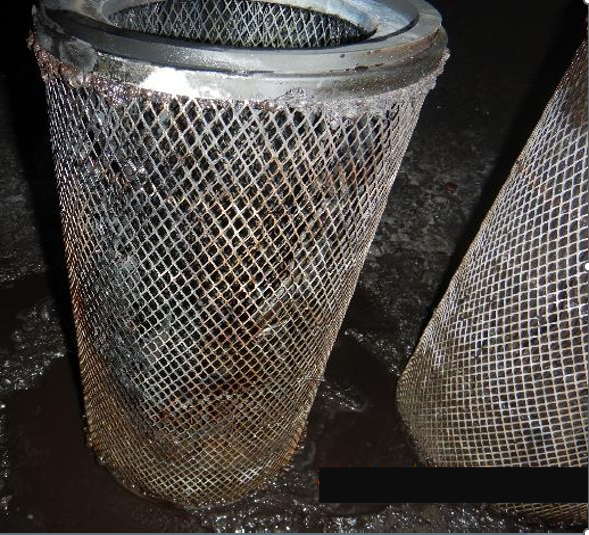 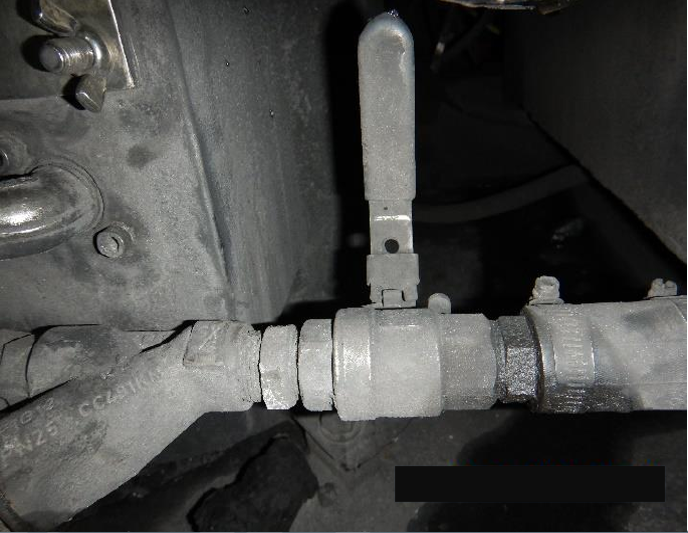 Recommendations
COMMUNICATIONS


2022 Level 1 Mine Emergency Exercise report now available

BOE – Surrender of Certificate of Competency

Gazettal of Recognised Standard 11: Training in coal mines

BOE – Requirements for applying to sit for Certificates of Competency from 1 July 2023

Quarry Fatality Report – Adam Malone
Recognised Standards
Periodicals
Coal Mining Safety and Health Act 1999
Safety Notices
Board of Examiners
FREE Registration for the PCS Scheme
RECENT SAFETY NOTICES
Safety Bulletin 213
Dozer rollovers
Safety Bulletin 214
Dozer falls into coal stockpile void
Safety Alert 432
Light truck travels through bund into creek bed
Safety Alert 431
Dragline collision with cable tractor
Safety Alert 430
Plant access systems
Mining Hazards Database
To subscribe to communications from the Queensland Mines Inspectorate please email
QldMinesInspectorate@rshq.qld.gov.au
Reporting sexual assault or harassment to RSHQ
RSHQ has a dedicated response team for complaints and notifications of sexual assault or sexual harassment 
To contact the team, call 1300 581 077 or email complaints@rshq.qld.gov.au.
If you are in immediate danger or your health and wellbeing has been threatened, contact the police (phone 000) and seek medical advice.
Further information is available on RSHQ’s website by scanning the QR code.
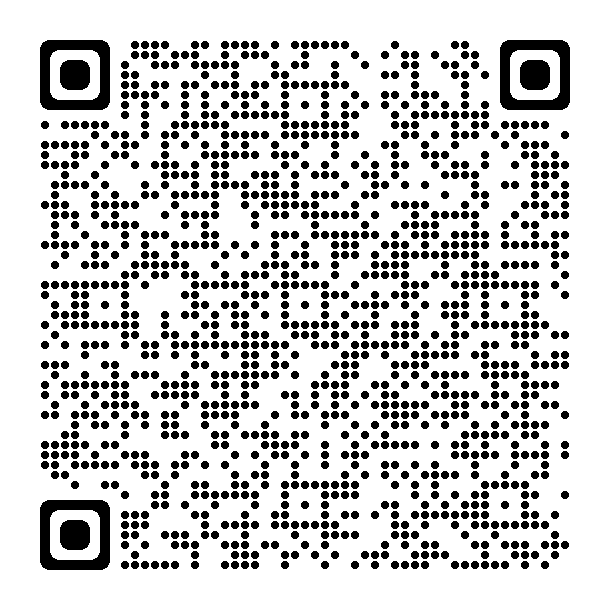 What RSHQ can help with
RSHQ’s role is to ensure operators have effective controls and processes in place to:
reduce the risk of sexual harassment and assault in the workplace
receive and respond to complaints and incidents.
RSHQ can also assist workers with referral to support services.
What RSHQ can’t help with
legal advice
workers’ compensation
jurisdiction of other agencies (e.g. incidents occurring off-site)
industrial relations